Means of Spiritual Growth
Service
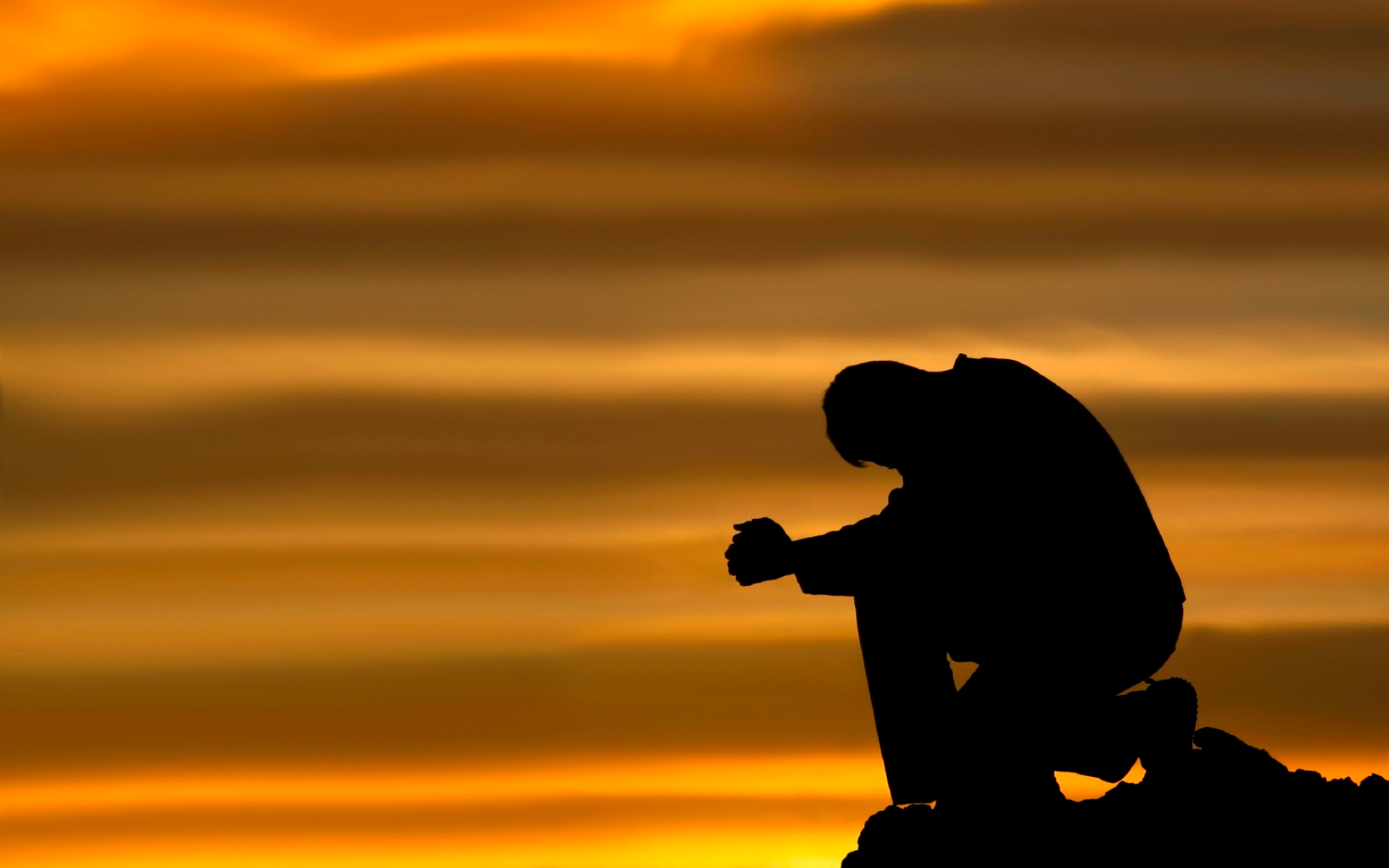 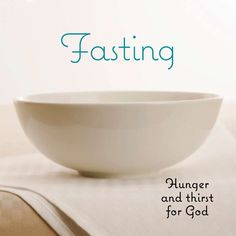 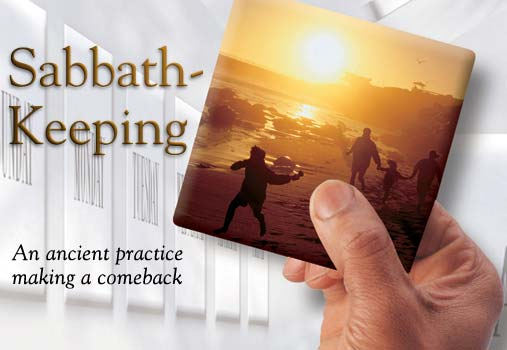 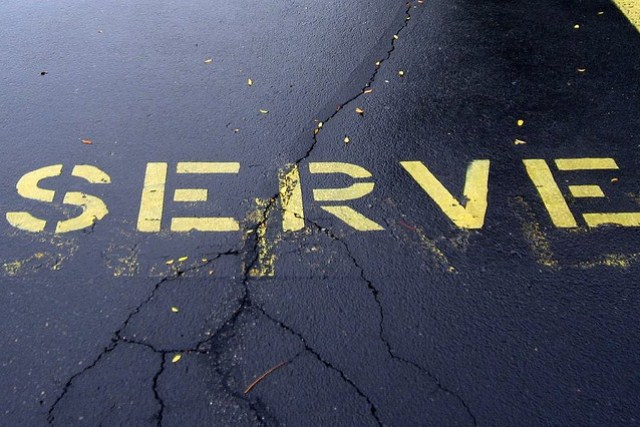 42 Jesus called them together and said, “You know that those who are regarded as rulers of the Gentiles lord it over them, and their high officials exercise authority over them. 43 Not so with you. Instead, whoever wants to become great among you must be your servant,44 and whoever wants to be first must be slave of all. 45 For even the Son of Man did not come to be served, but to serve, and to give his life as a ransom for many.”
					Mark 10:42-45
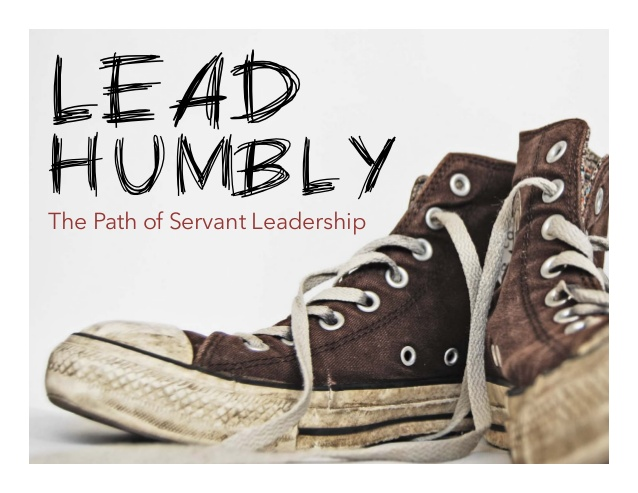 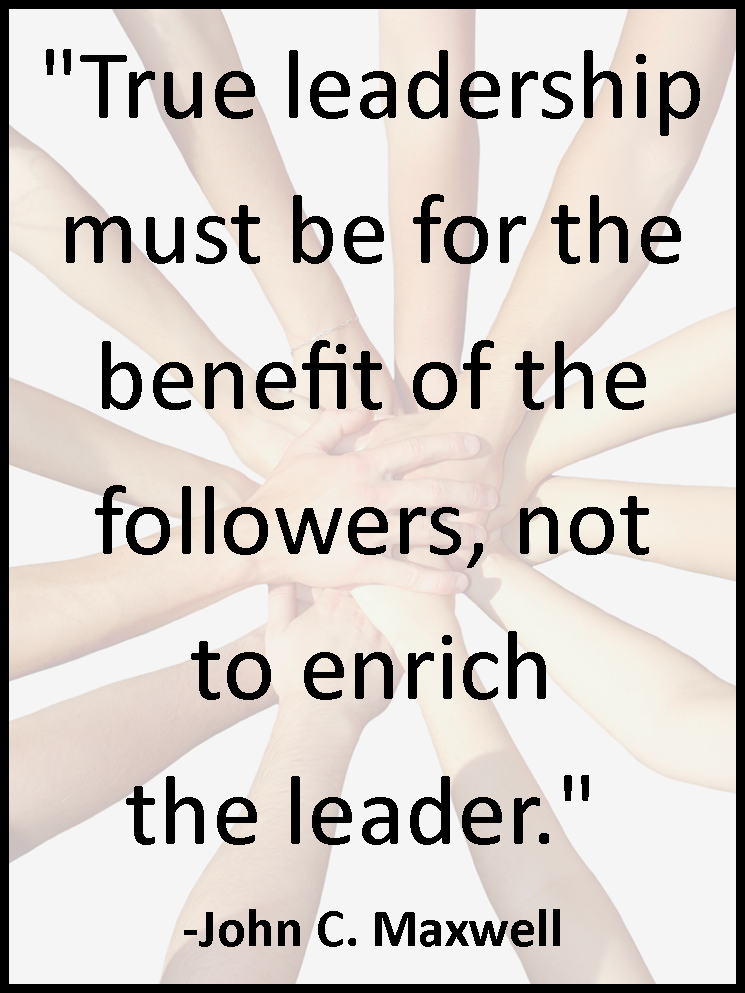 42 Jesus called them together and said, “You know that those who are regarded as rulers of the Gentiles lord it over them, and their high officials exercise authority over them. 43 Not so with you. Instead, whoever wants to become great among you must be your servant,44 and whoever wants to be first must be slave of all. 45 For even the Son of Man did not come to be served, but to serve, and to give his life as a ransom for many.”
					Mark 10:42-45
Serve Like Jesus
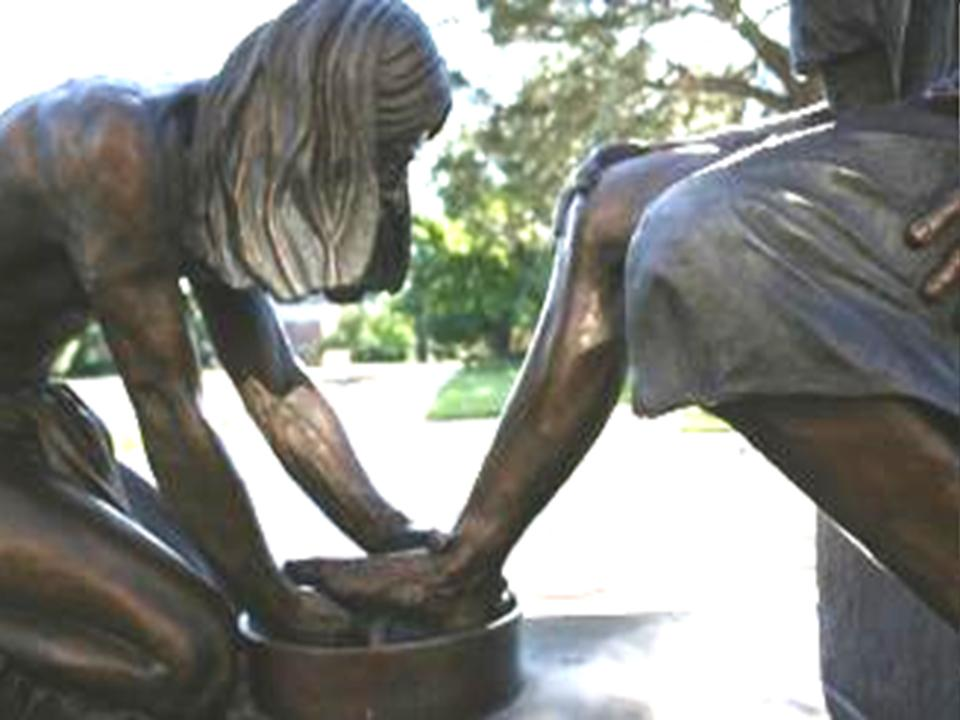 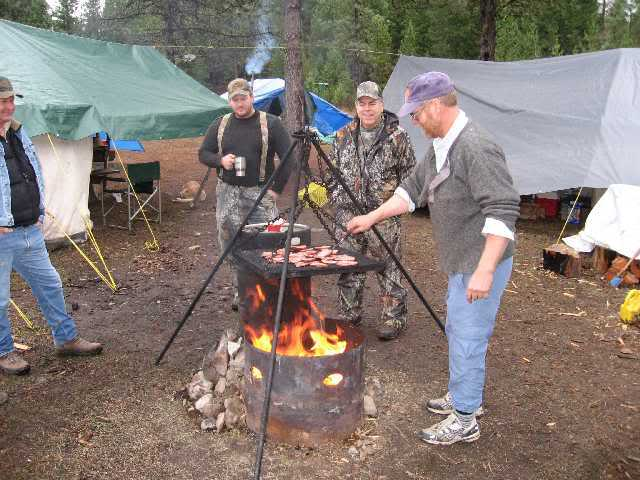 Serve According to Your Gifts
6 We have different gifts, according to the grace given to each of us. If your gift is prophesying, then prophesy in accordance with your faith; 7 if it is serving, then serve; if it is teaching, then teach; 8 if it is to encourage, then give encouragement; if it is giving, then give generously; if it is to lead, do it diligently; if it is to show mercy, do it cheerfully.
					Romans 12
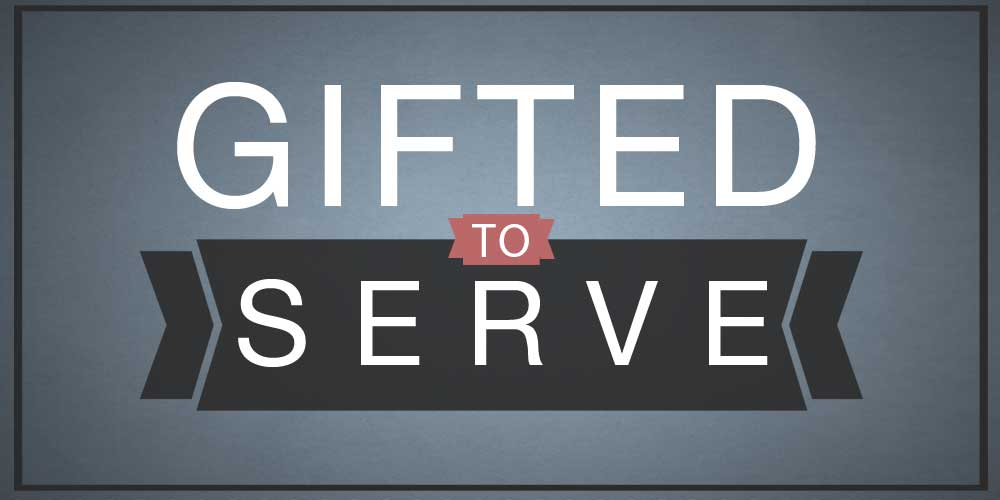 Serve the less fortunate
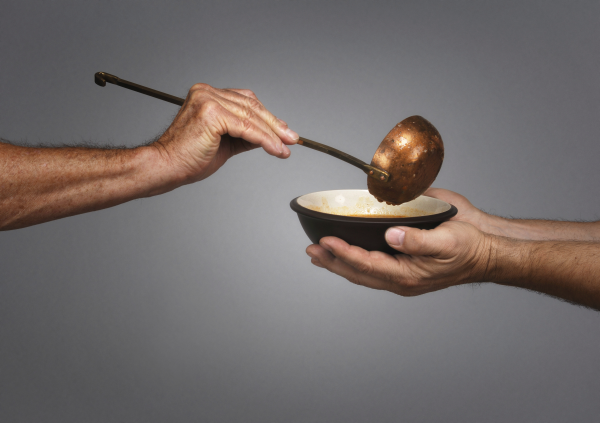 In Joppa there was a disciple named Tabitha (which, when translated, is Dorcas), who was always doing good and helping the poor. 

				Acts 9:36
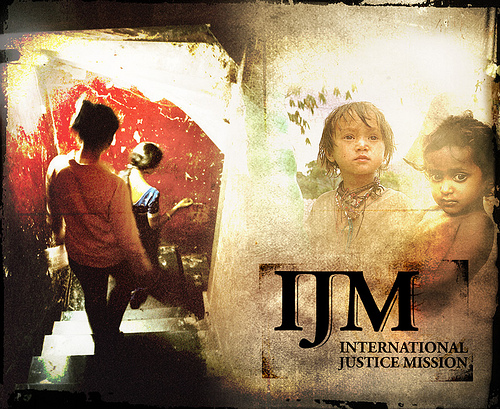 Serve with a proper attitude
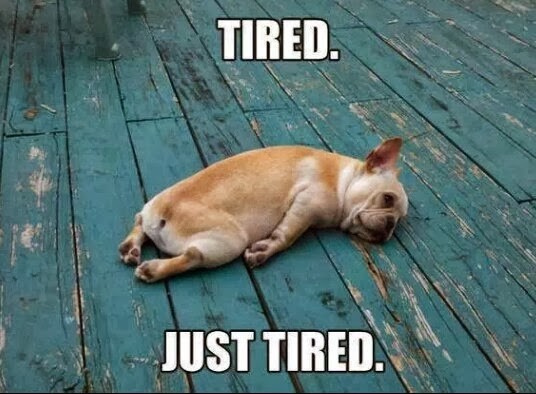 Recognition: 

Self-righteous service – done so that others will notice, even with false modesty

True service – satisfied with simply being pleasing to God – He notices what is done in secret (Matt. 6:4)  

			Central Baptist Church
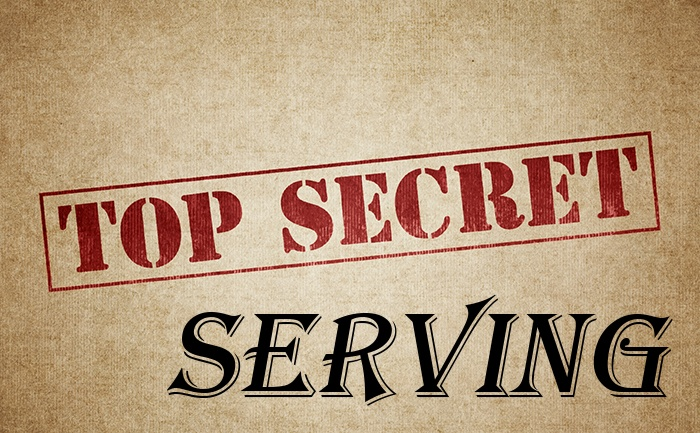 Rewards:
 
Self-righteous service – if I scratch his back, he’ll scratch mine 

True service – serving for the sake of serving, no pay back needed
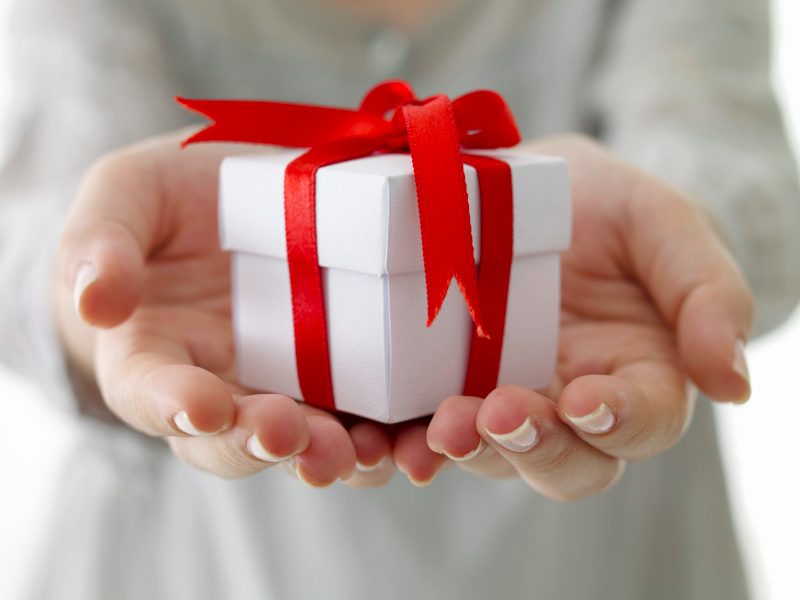 Recipients:
 
Self-righteous service – serving the powerful to gain an advantage 

True service – serving anybody regardless of their circumstances
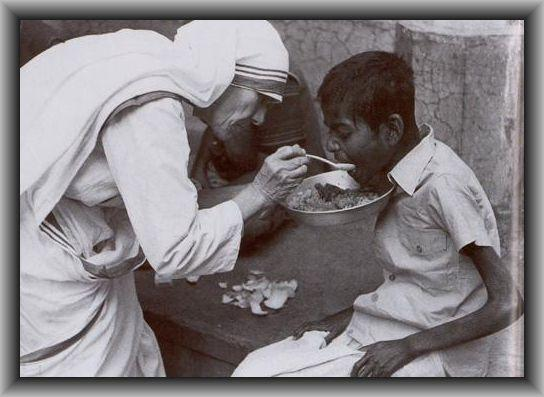 Feelings: 

Self-righteous service – serving because you feel like it 

True service – serving because there’s a need
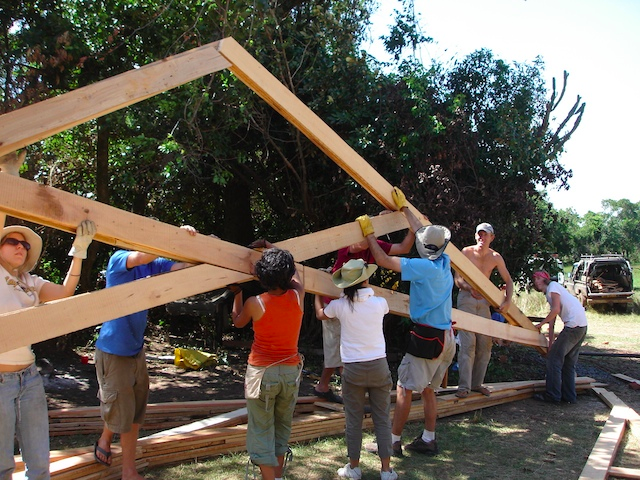 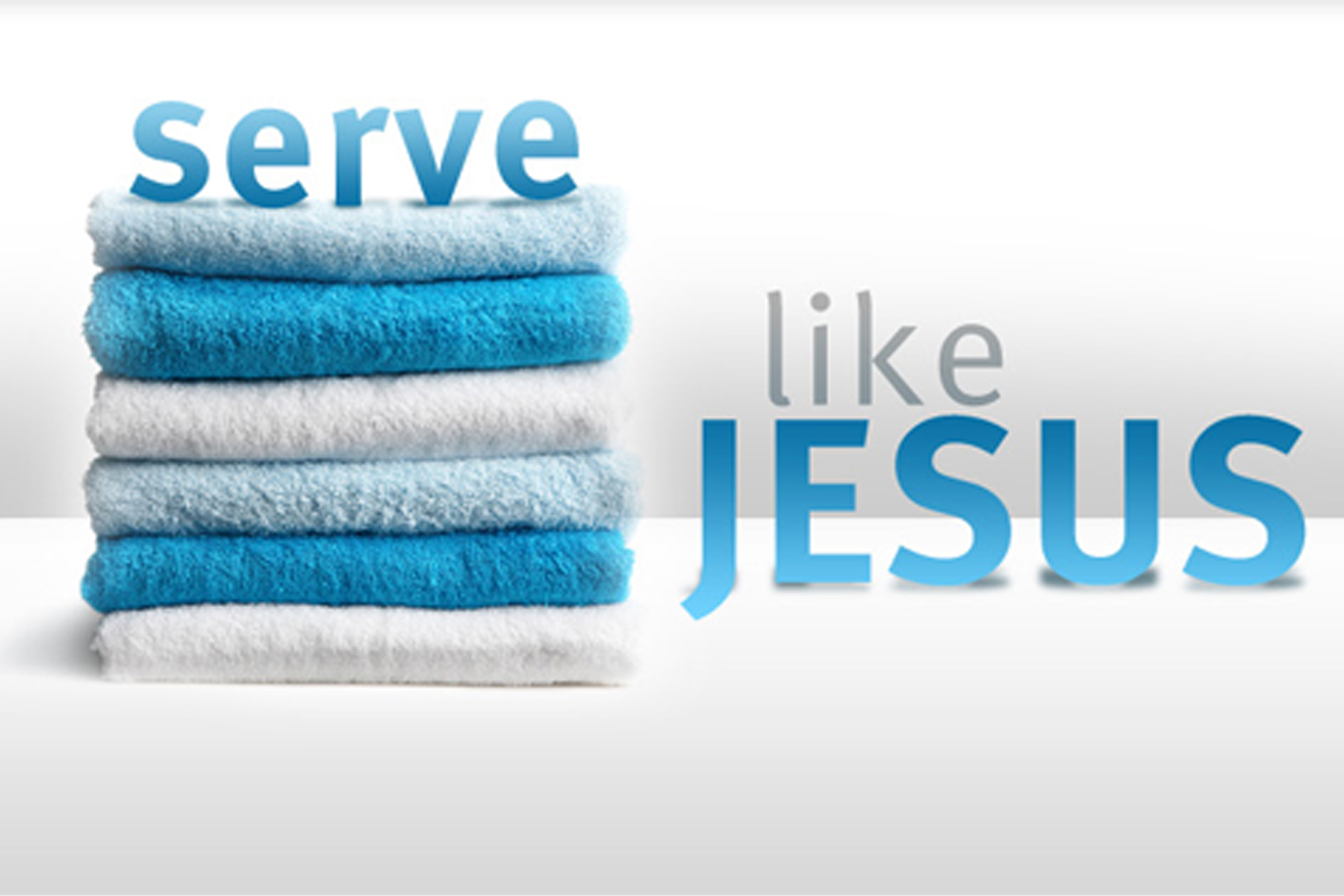